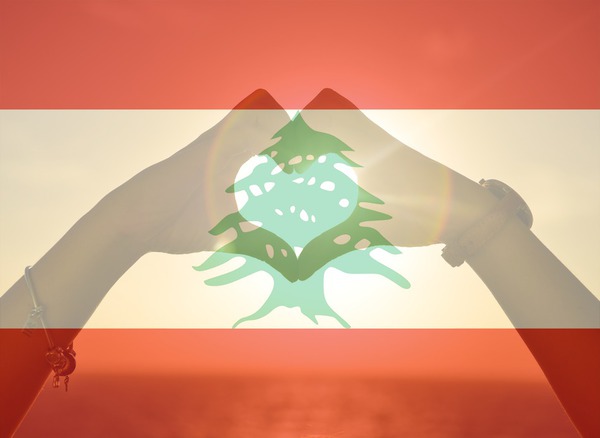 رِفّ رِفّ وٱنتصر
دَقّاتُ قَلبي تَنْبُضُ                                عِنْدَما أرى ٱلْعَلَمْ
في ٱلْأَعالي يَخْفُقُ                               في ٱلْهِضابِ و ٱلْقِمَمْ  
رِفّ رِفّ وٱنتصر                                 وٱملَأِ ٱلدُّنيا هِمَمْ
رِفّ رِفّ وٱنتصر                                   أنْتَ يا أَغْلى عَلَمْ
رِفّ رِفّ وٱنتصر                                   وٱملَأِ ٱلدُّنيا قِيَمْ